Fig. 1 The uniform distribution over a three-node directed network. The darker the edge, the higher the value of a ...
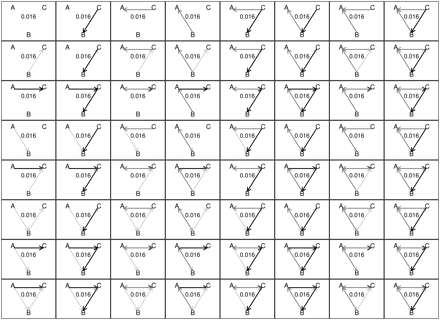 Polit Anal, Volume 19, Issue 1, Winter 2011, Pages 66–86, https://doi.org/10.1093/pan/mpq037
The content of this slide may be subject to copyright: please see the slide notes for details.
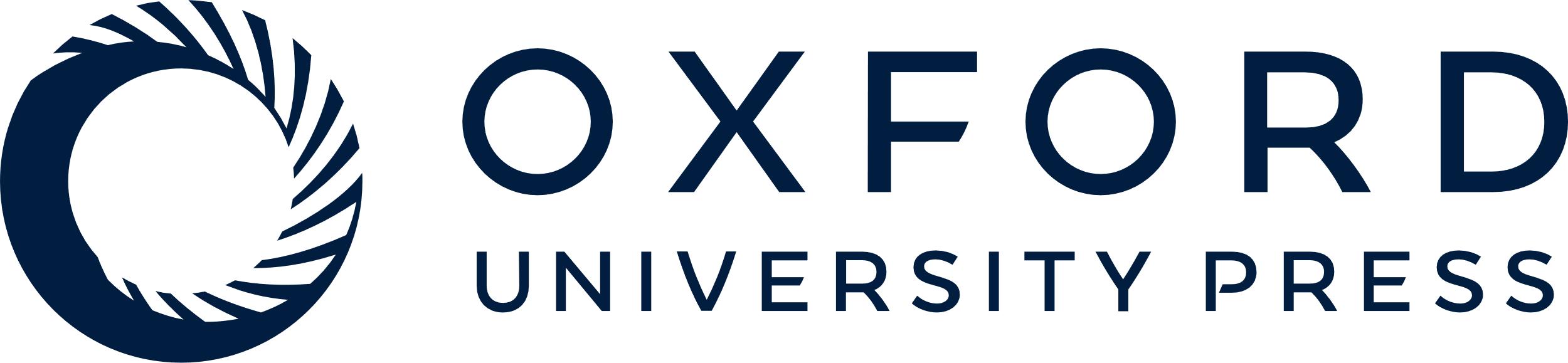 [Speaker Notes: Fig. 1 The uniform distribution over a three-node directed network. The darker the edge, the higher the value of a hypothetical edge-wise covariate with three possible values. The number in each cell gives the probability of observing that configuration.


Unless provided in the caption above, the following copyright applies to the content of this slide: © The Author 2010. Published by Oxford University Press on behalf of the Society for Political Methodology. All rights reserved. For Permissions, please email: journals.permissions@oup.com]
Fig. 2 The ERG distribution over a three-node directed network. The parameters were estimated by MLE on the starred ...
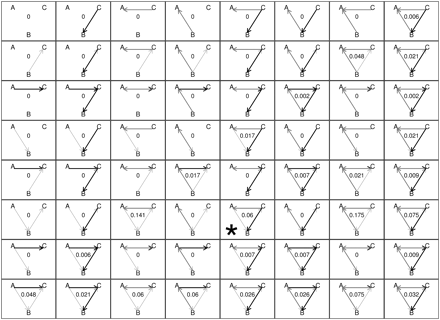 Polit Anal, Volume 19, Issue 1, Winter 2011, Pages 66–86, https://doi.org/10.1093/pan/mpq037
The content of this slide may be subject to copyright: please see the slide notes for details.
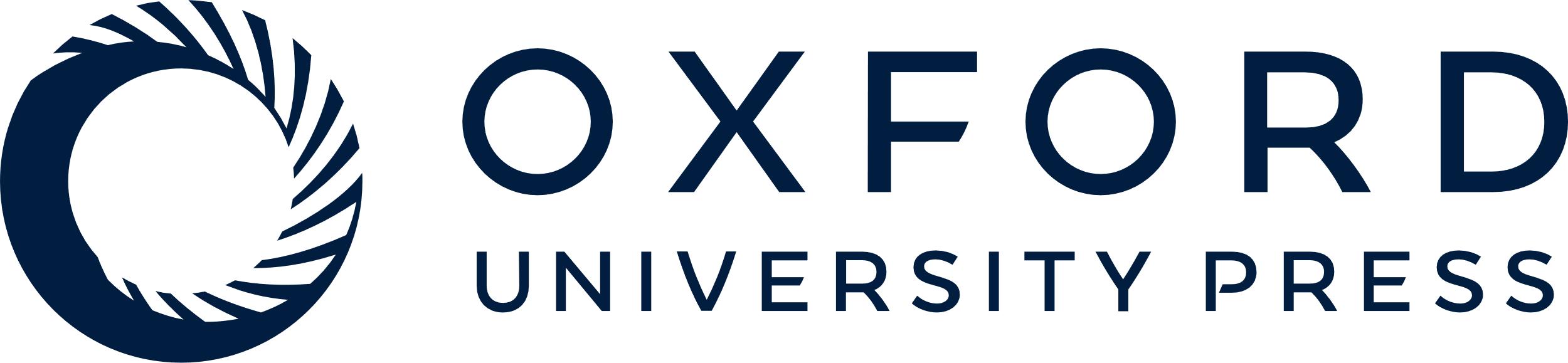 [Speaker Notes: Fig. 2 The ERG distribution over a three-node directed network. The parameters were estimated by MLE on the starred network. The darker the edge, the higher the value of a hypothetical edge-wise covariate with three possible values. The number in each cell gives the probability of observing that configuration.


Unless provided in the caption above, the following copyright applies to the content of this slide: © The Author 2010. Published by Oxford University Press on behalf of the Society for Political Methodology. All rights reserved. For Permissions, please email: journals.permissions@oup.com]
Fig. 3 This figure has six cells each showing the 108th House cosponsorship network at the same time t. The network ...
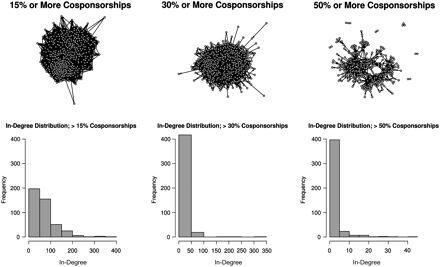 Polit Anal, Volume 19, Issue 1, Winter 2011, Pages 66–86, https://doi.org/10.1093/pan/mpq037
The content of this slide may be subject to copyright: please see the slide notes for details.
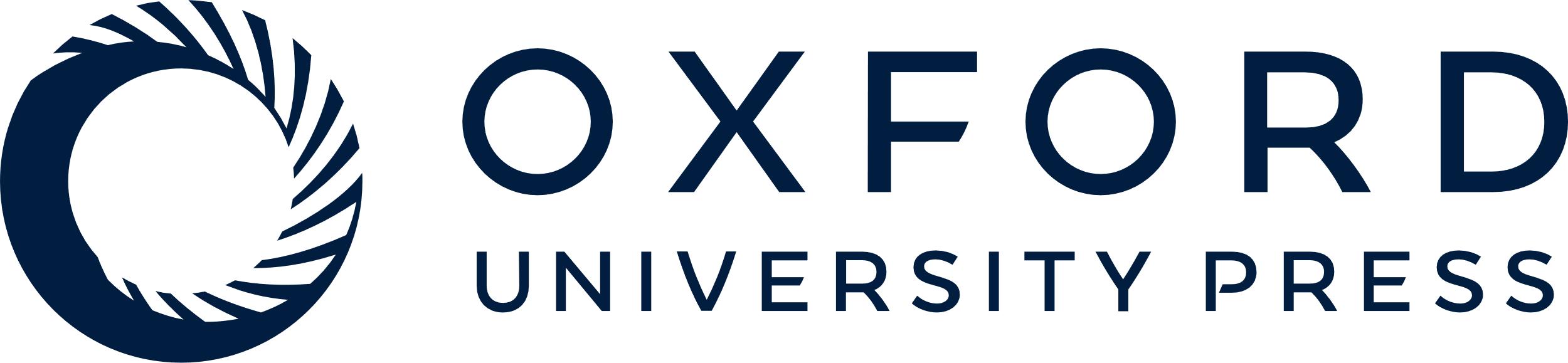 [Speaker Notes: Fig. 3 This figure has six cells each showing the 108th House cosponsorship network at the same time t. The network is thinned by drawing a link from a legislator that cosponsors at least X% of the legislation sponsored by the receiver. The degree of thinning increases as increases from left to right (15%, 30%, and 50%, respectively). The top row depicts the network and the bottom row shows histograms of the in-degree of legislators (i.e., the in-degree distribution).


Unless provided in the caption above, the following copyright applies to the content of this slide: © The Author 2010. Published by Oxford University Press on behalf of the Society for Political Methodology. All rights reserved. For Permissions, please email: journals.permissions@oup.com]
Fig. 4 ROC curves demonstrating the in-sample predictive performance of the models for MIDs. The area under the ROC ...
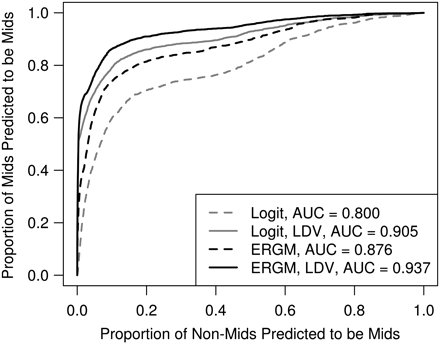 Polit Anal, Volume 19, Issue 1, Winter 2011, Pages 66–86, https://doi.org/10.1093/pan/mpq037
The content of this slide may be subject to copyright: please see the slide notes for details.
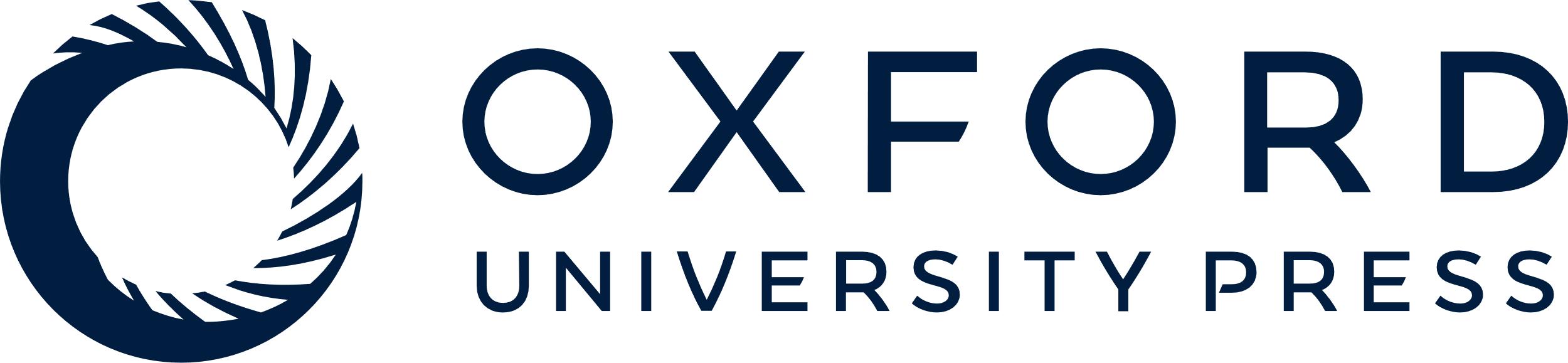 [Speaker Notes: Fig. 4 ROC curves demonstrating the in-sample predictive performance of the models for MIDs. The area under the ROC curve (AUC) listed in the legend is a common nonparametric measure of predictive fit. The closer the AUC is to one, the closer the model is to perfect classification. LDV indicates that a lagged dependent variable was included in the model specification.


Unless provided in the caption above, the following copyright applies to the content of this slide: © The Author 2010. Published by Oxford University Press on behalf of the Society for Political Methodology. All rights reserved. For Permissions, please email: journals.permissions@oup.com]